Performance analysis Tools: a case study of NMMB on Marenostrum Supercomputer
George S. Markomanolis, Oriol Jorba, Kim Serradell
Belgrade, 25 September 2014
Outline
Introduction to Paraver
Examples with NMMB/BSC-CTM
Various Paraver views

Configuration of Extrae tool

Summary
2
2
Tools
Since 1991
Based on traces
Open source: http//:www.bsc.es/paraver
Core tools:
Paraver
Extrae 
Dimemas
3
3
Paraver
Every behavioral aspect/metric described as a function of time
Those functions of time can be rendered into a 2D image
Statistics can be computed for each possible value or range of values of that function of time
4
4
Extrae
BSC instrumentation package
When/Where
Parallel programming model runtime
Selected user functions
Periodic samples
User events
Additional information 
Counters
5
5
Timelines
Representation 

Function of time                


Colour encoding
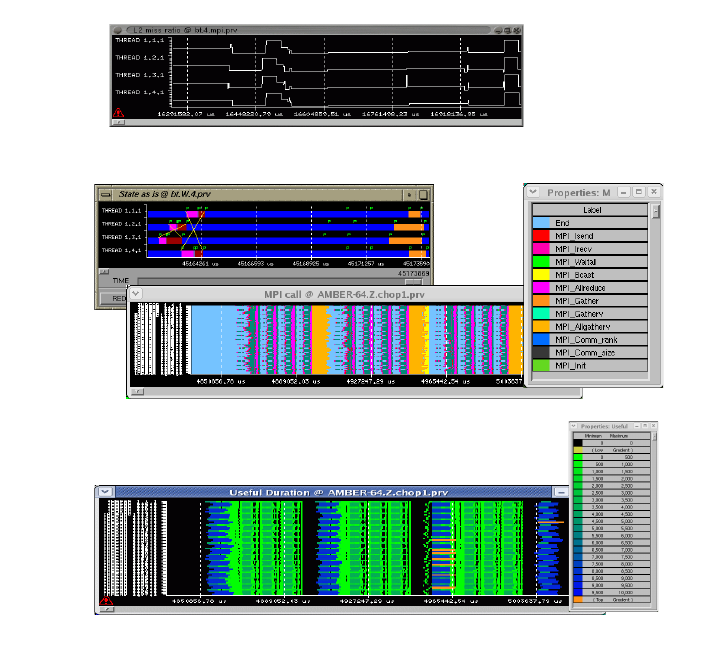 6
6
Paraver – Generic View
Part of the timeline
 Colours for different events
 Example for 68 MPI processes
 1 hour global domain, 24km, 64 layers, meteo configuration
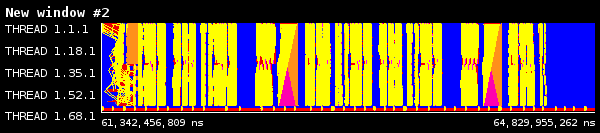 7
7
Paraver – Menu (from BSC Tools presentation)
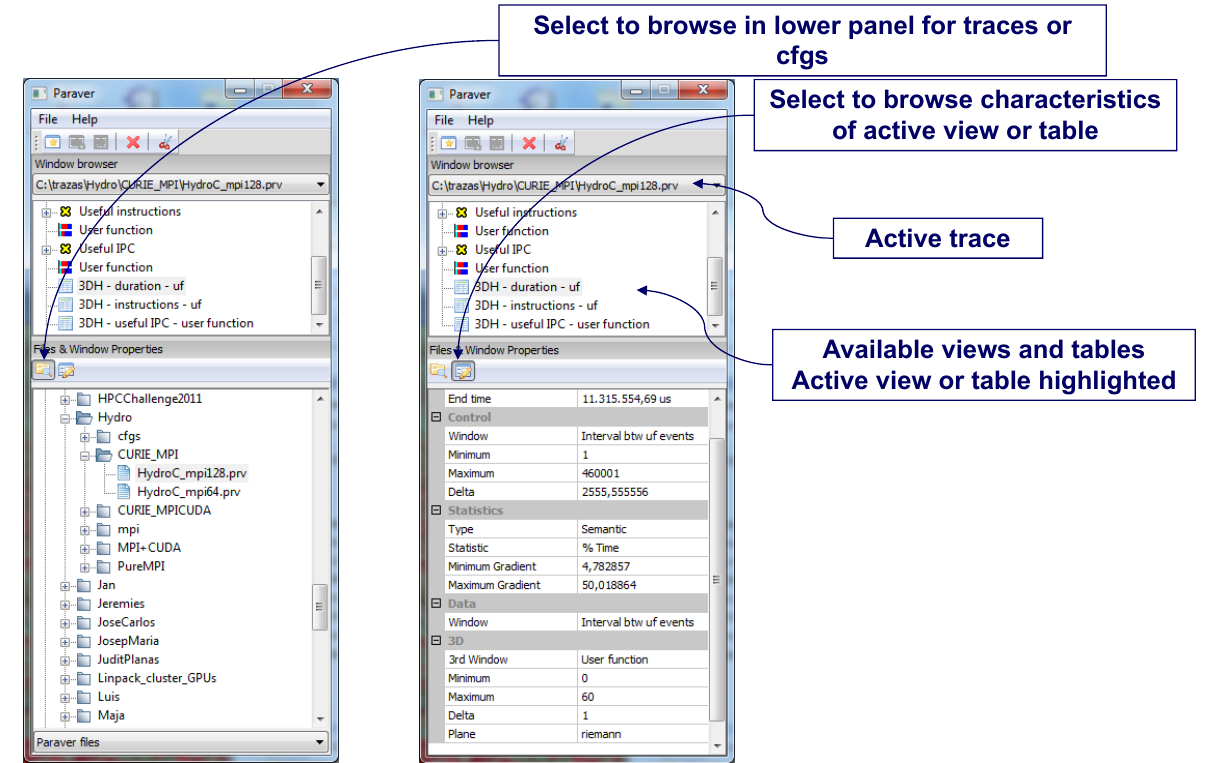 8
8
Paraver – Load configuration (from BSC Tools presentation)
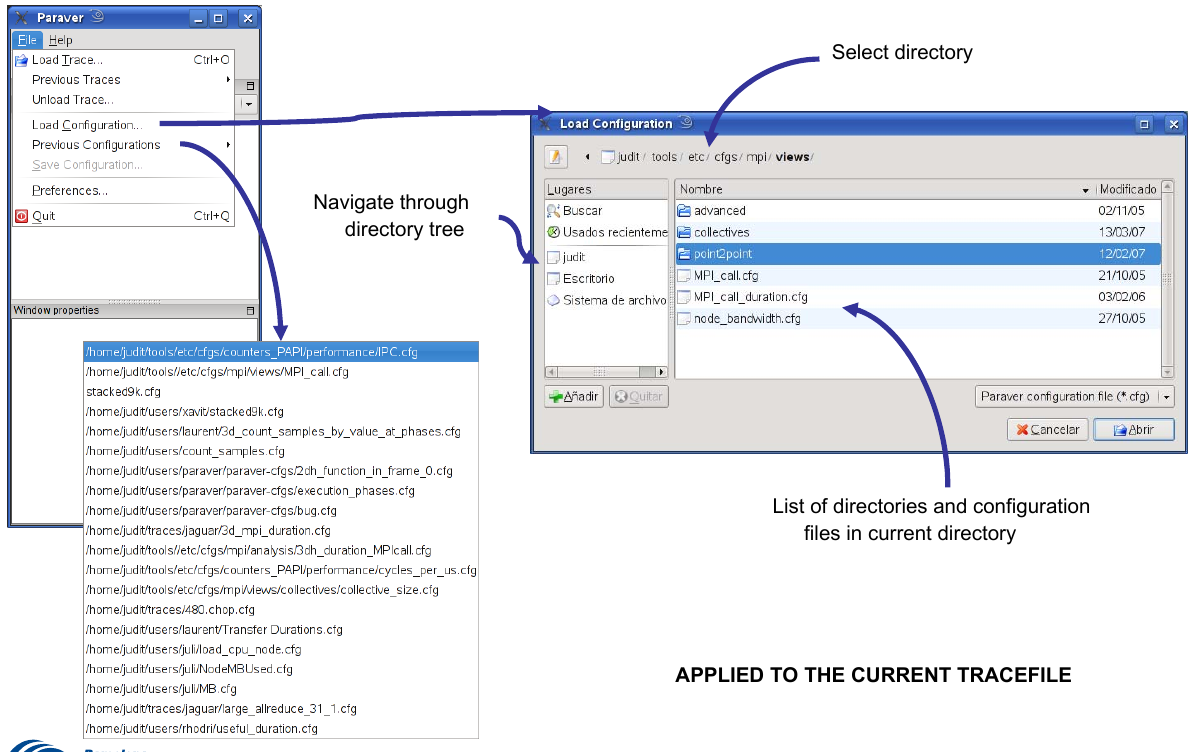 9
9
Paraver – Menu (from BSC Tools presentation)
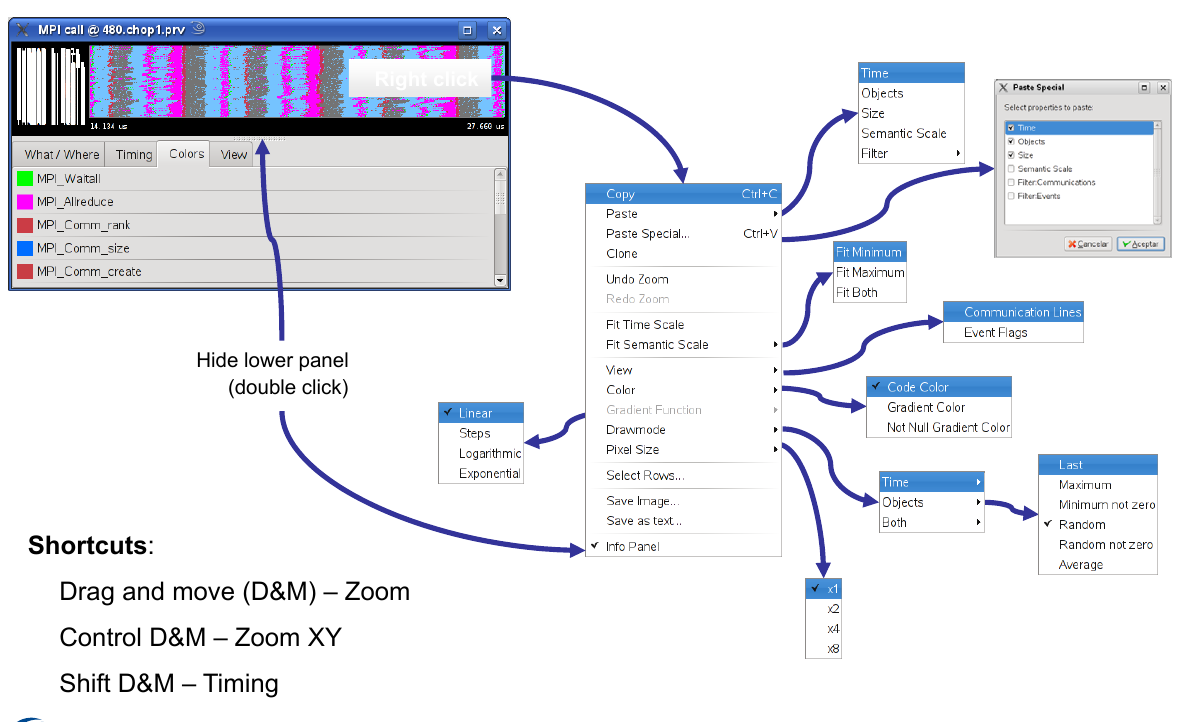 10
10
Paraver – Profiles (from BSC Tools presentation)
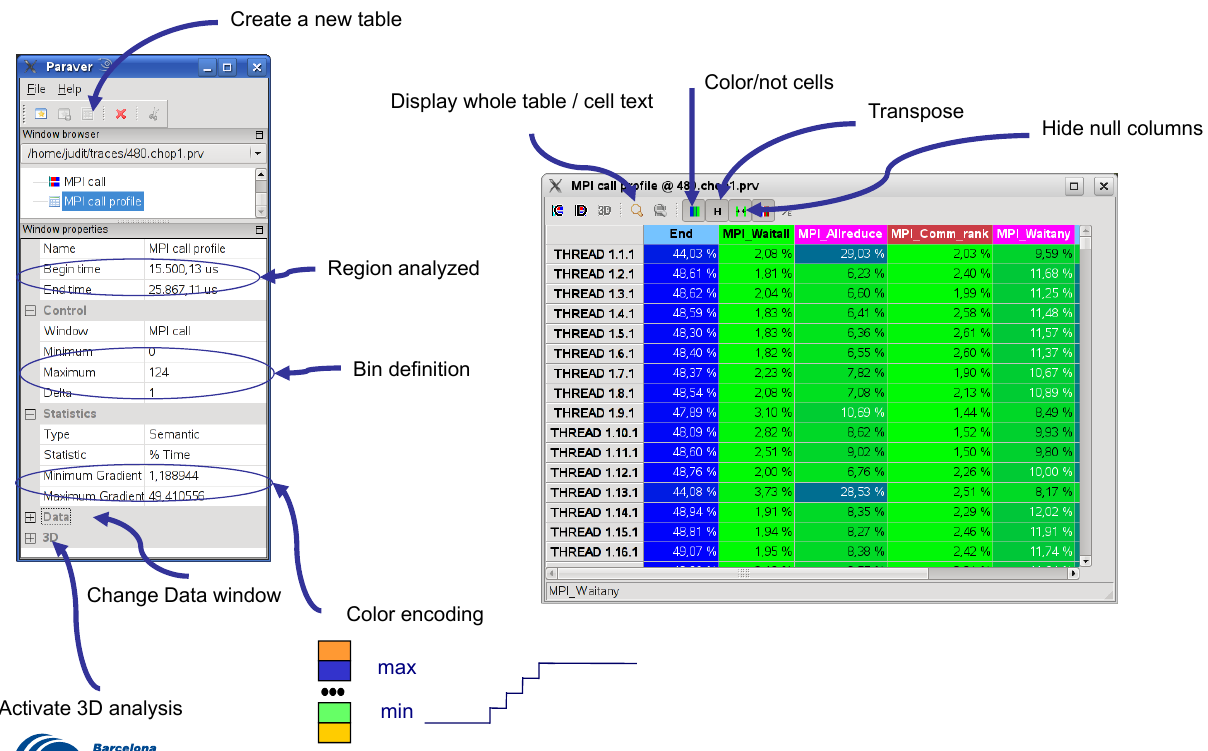 11
11
Paraver – Profiles (from BSC Tools presentation)
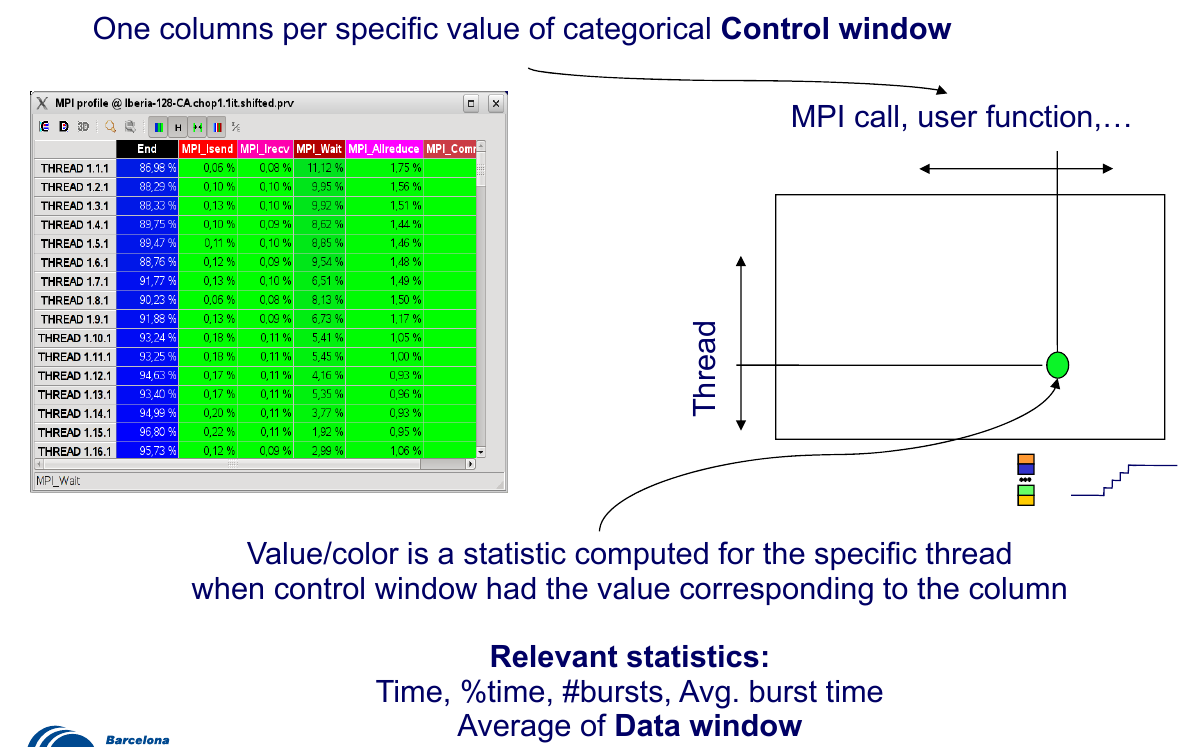 12
12
Paraver – Histograms (from BSC Tools presentation)
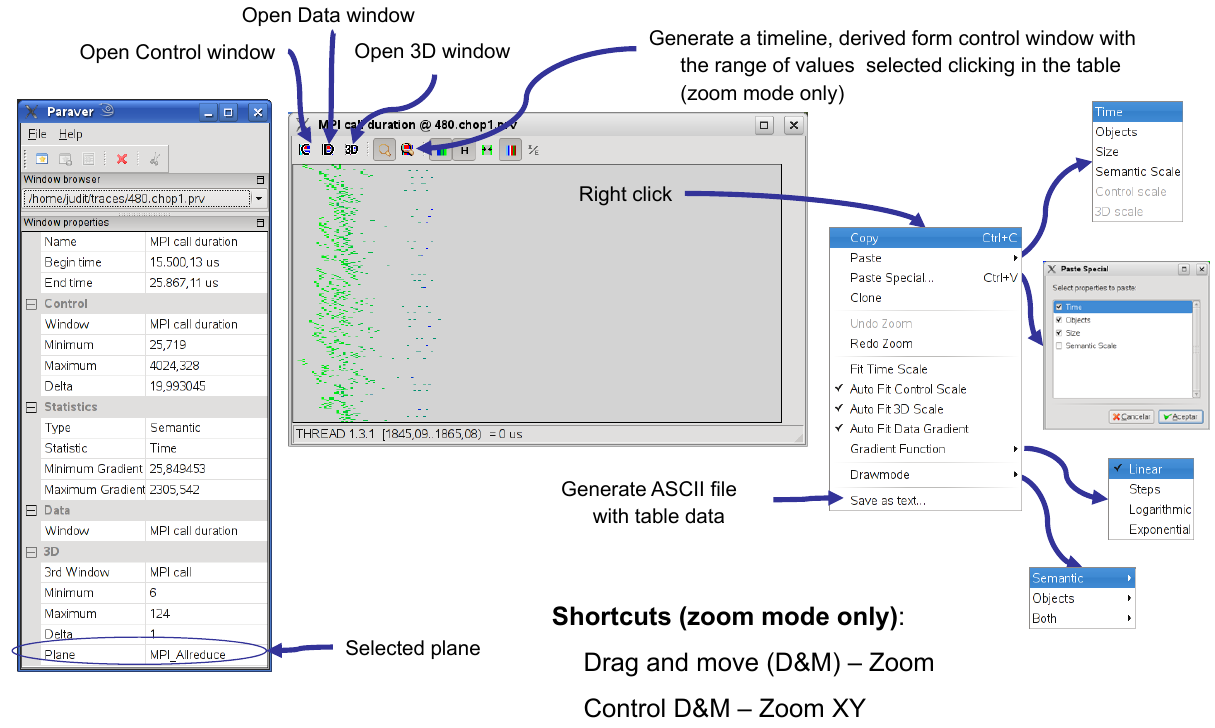 13
13
Paraver – Histograms (from BSC Tools presentation)
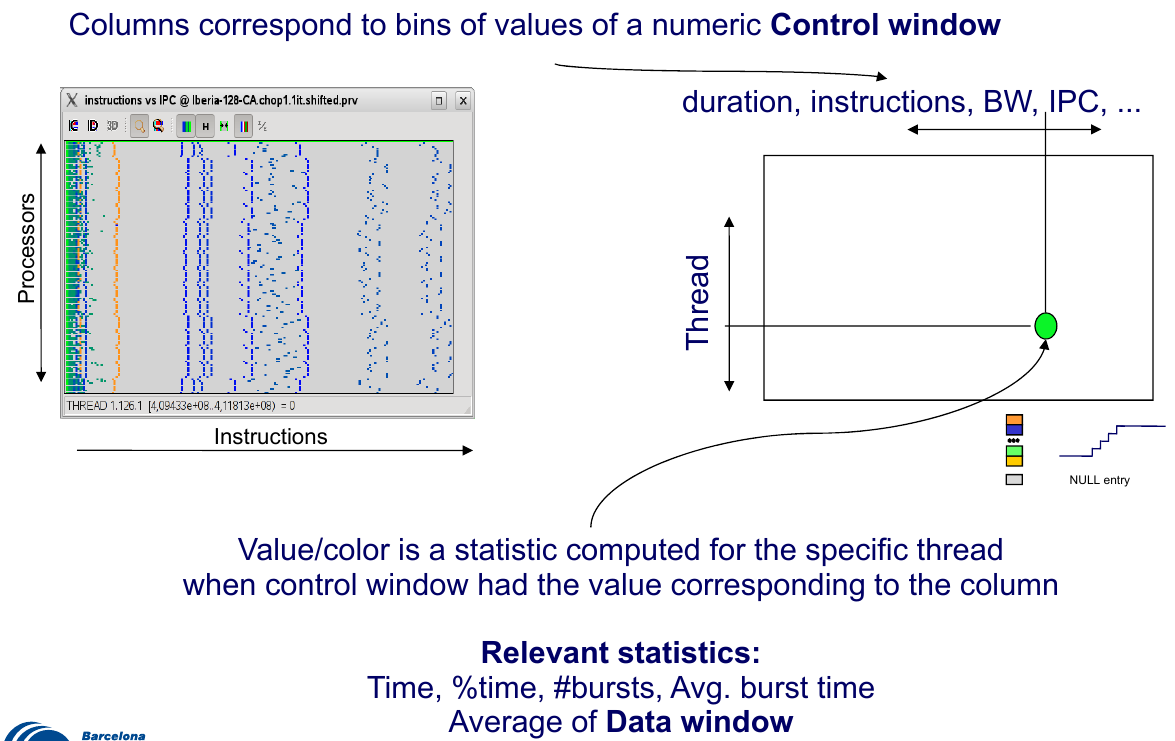 14
14
Paraver –View
Running and observing the events







Computation
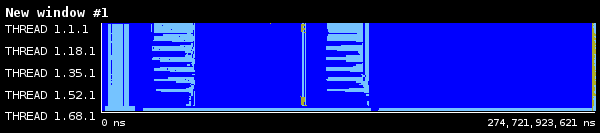 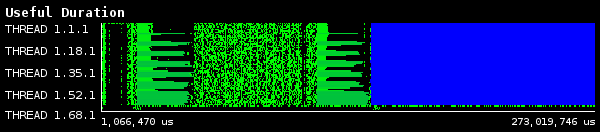 15
15
Paraver – Computation View
Create a profile view for the following part of the trace
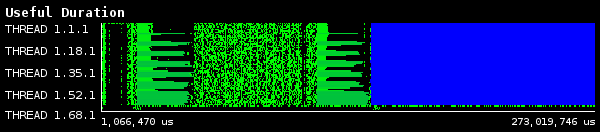 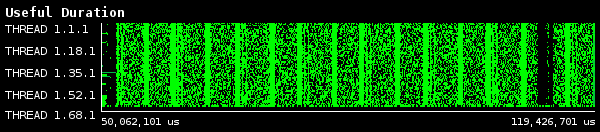 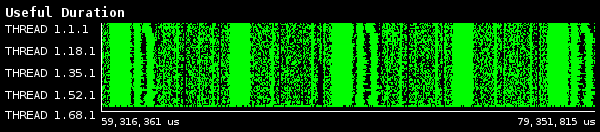 16
16
Paraver – Profile View
Create a profile view for the following part of the trace
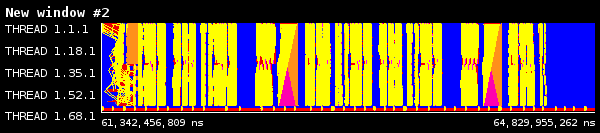 17
17
Paraver – Profile View
Percentage of MPI calls
Average=98.7% is the parallel efficiency 
Maximum = 99.98% is thecommunication efficiency
Avg/max = 0.99 is perfectload balanced only for thispart of the trace
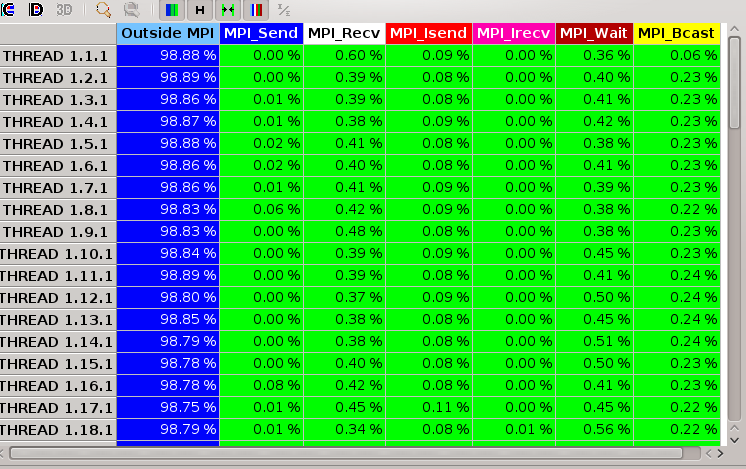 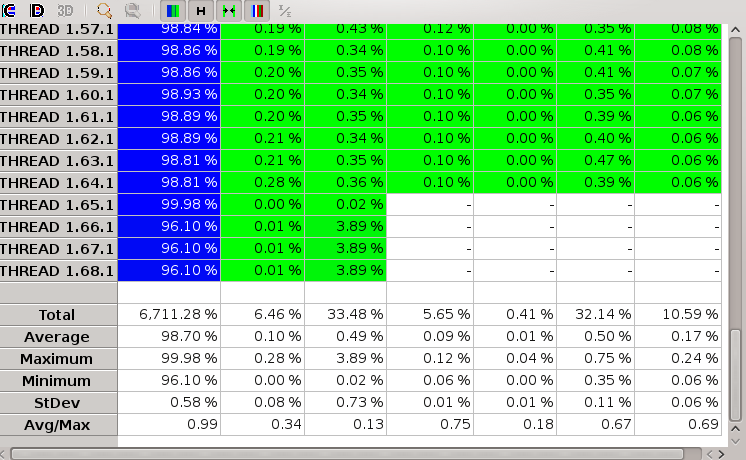 18
18
Paraver – Useful Duration
Part of the timeline
 1 hour global domain, 24km, 64 layers, meteo configuration
 Green low computation, blue significant computation (useful duration view)
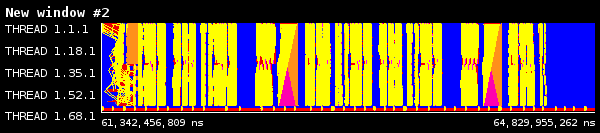 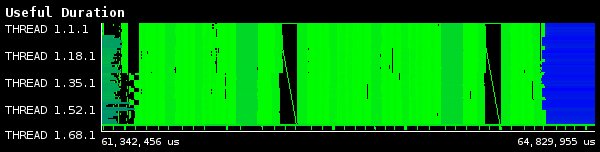 19
19
Paraver – Time histogram
For better load balancing is needed to have vertical lines
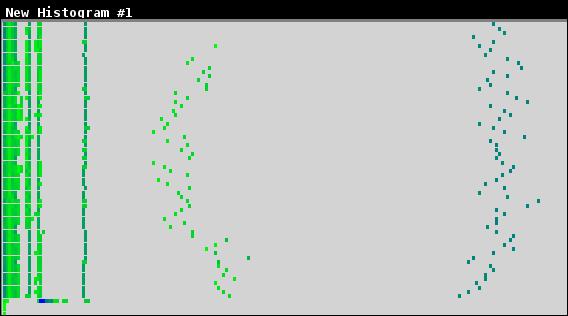 20
20
Paraver – Instructions histogram
The computation is not uniform
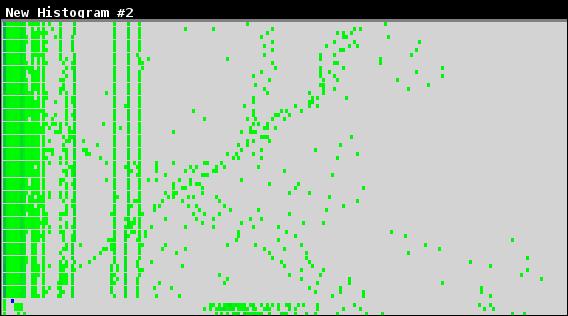 21
21
Paraver – Instructions per cycle (IPC)
Efficient computation






Useful efficient computation
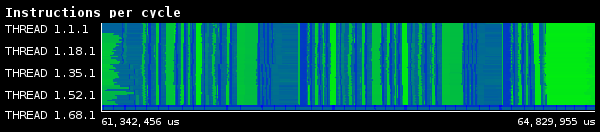 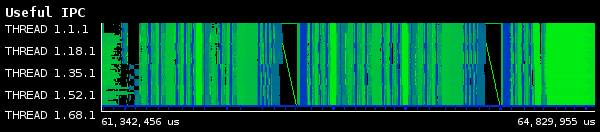 22
22
Paraver – Useful computation histogram
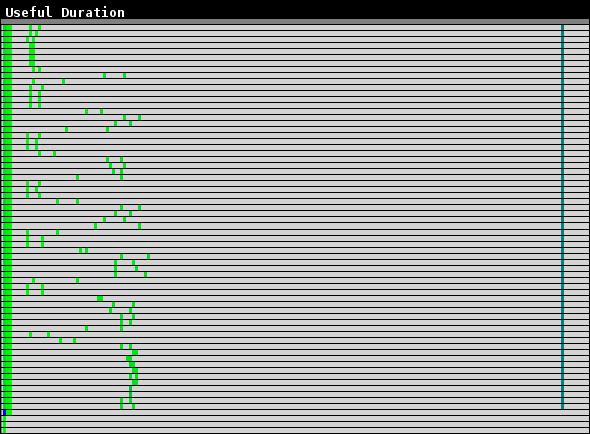 23
23
Paraver – Useful time histogram
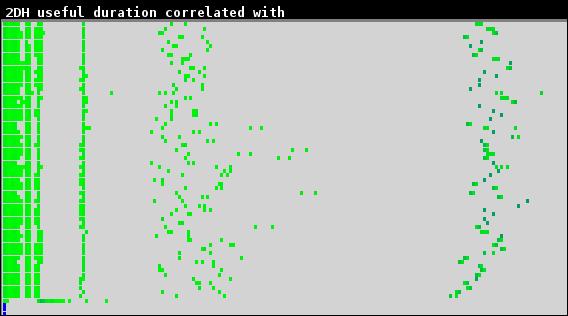 24
24
Paraver – Useful IPC histogram
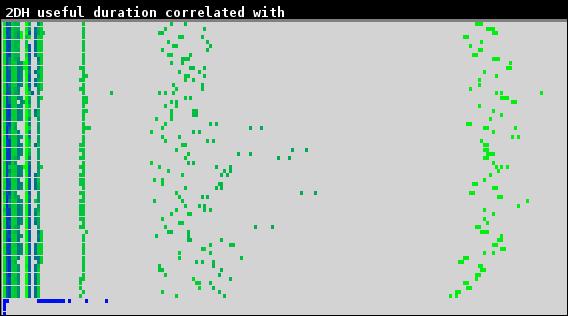 25
25
Paraver – Useful L2 cache miss hit ratio
Per user function






 Table
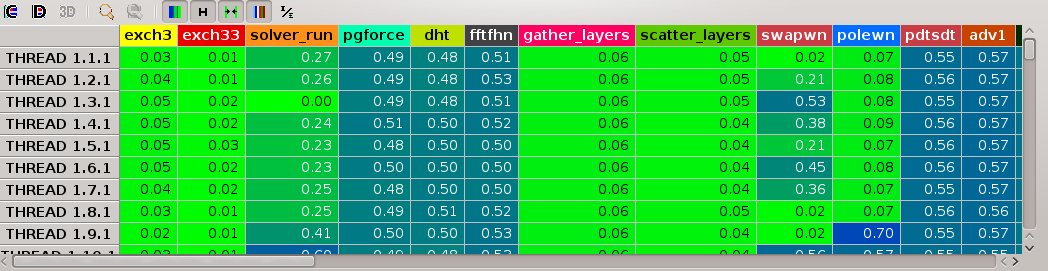 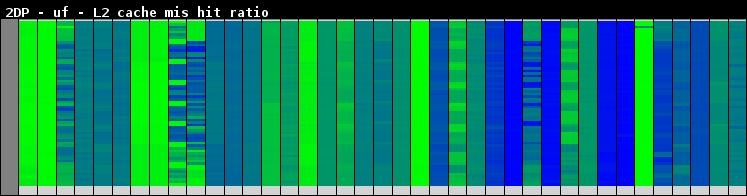 26
26
Paraver – MPI calls
MPI calls excluding computation






 MPI calls with partial communication visualization
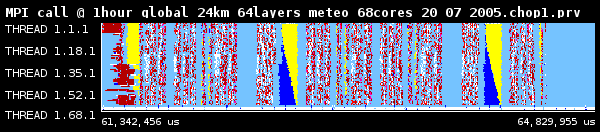 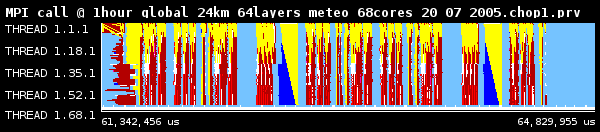 27
27
Paraver – Total bytes sent
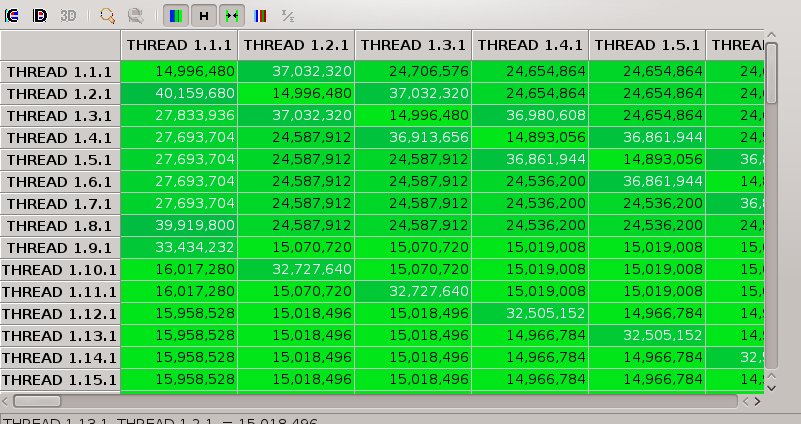 28
28
Paraver – Max bytes sent
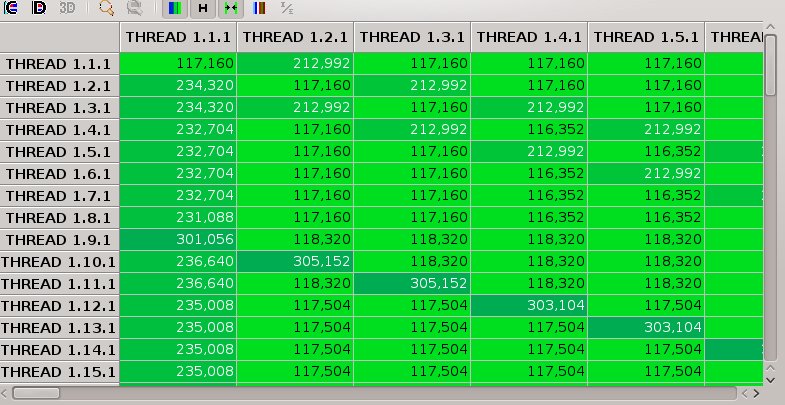 29
29
Paraver – Percentage of MPI time per user function
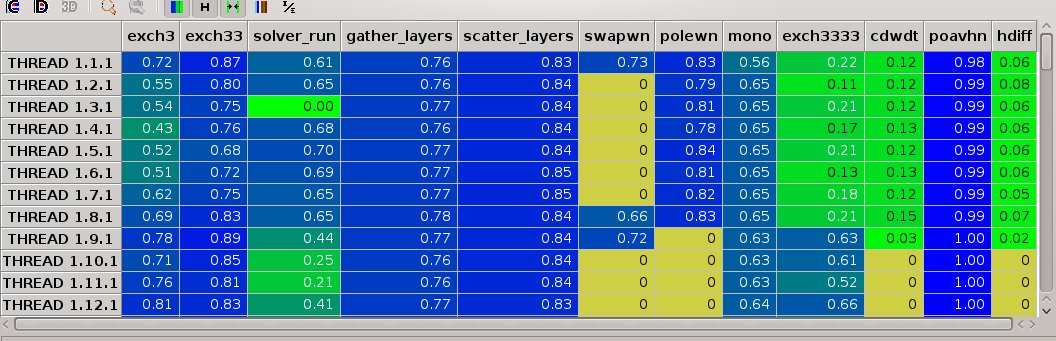 30
30
Paraver – Communication matrix
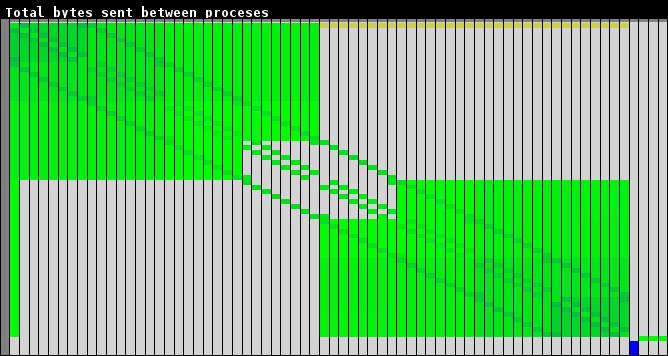 31
31
MPI – Send a message
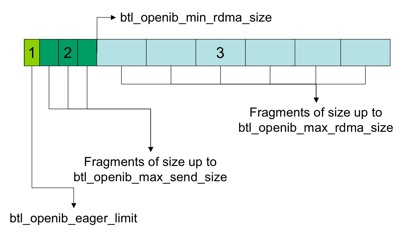 32
32
Paraver – User functions
User functions






 Useful user functions
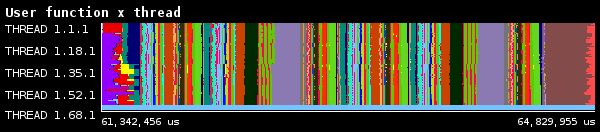 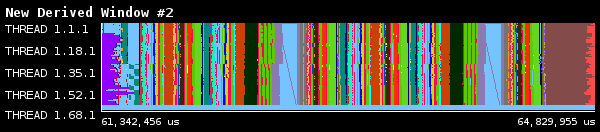 33
33
Paraver – Global – 24km - Meteo
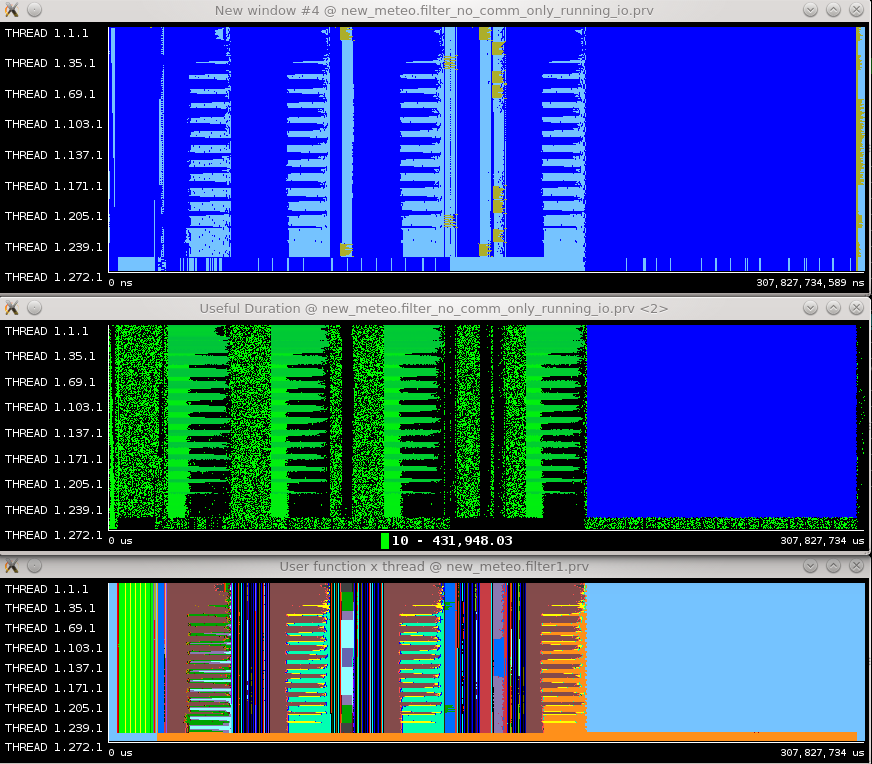 Simulation: 02/12/2005
Paraver – Global – 24km – Meteo – between radiations
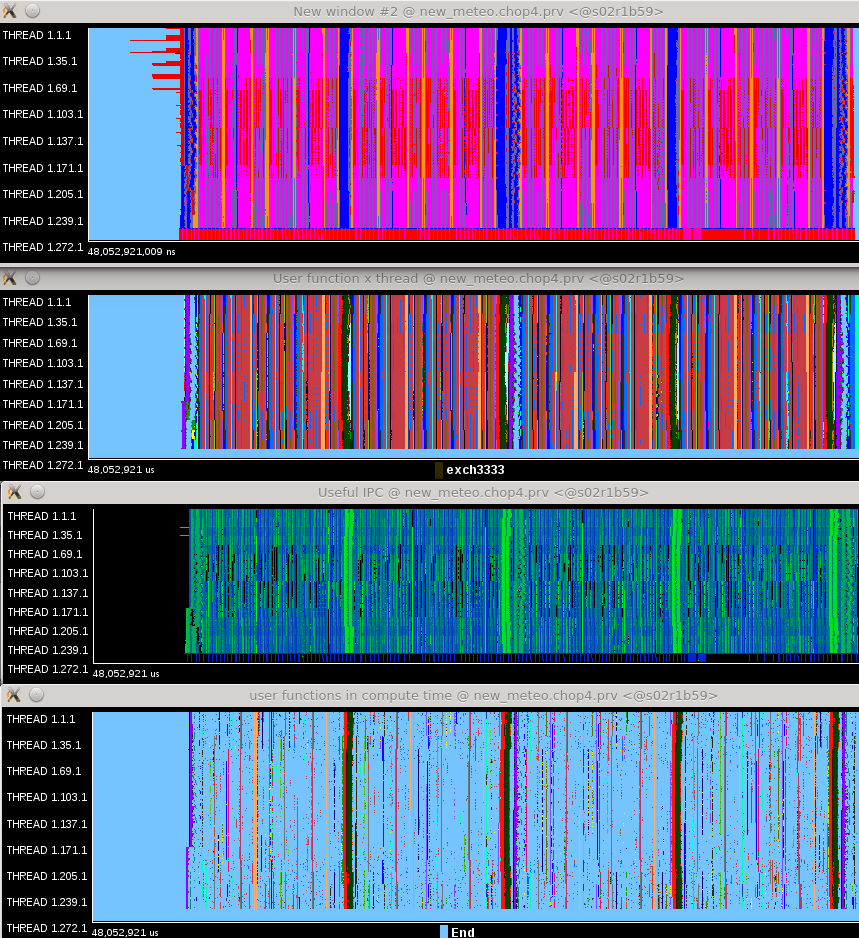 Paraver – Global – 24km – Meteo – radiation
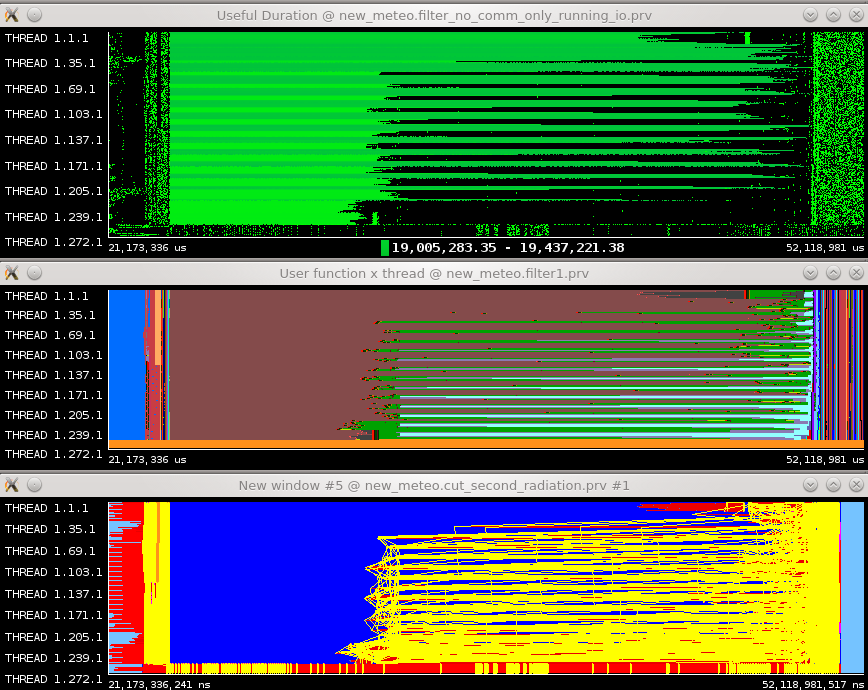 Communication matrix
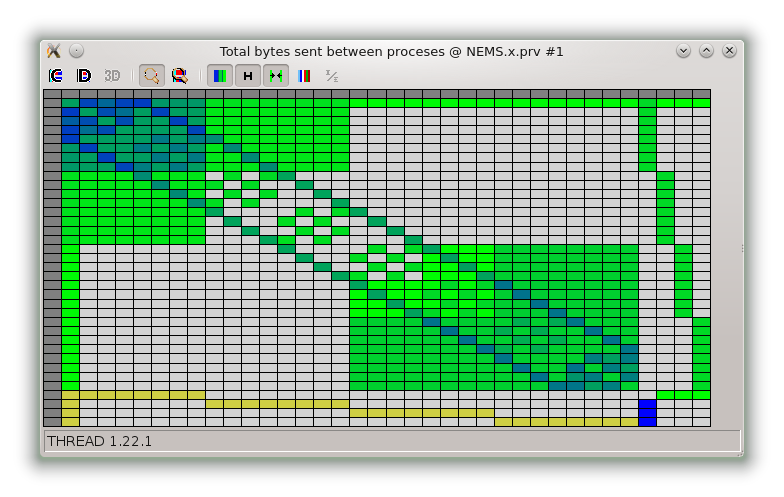 Paraver – Global – 24km – Meteo/Dust/Chem
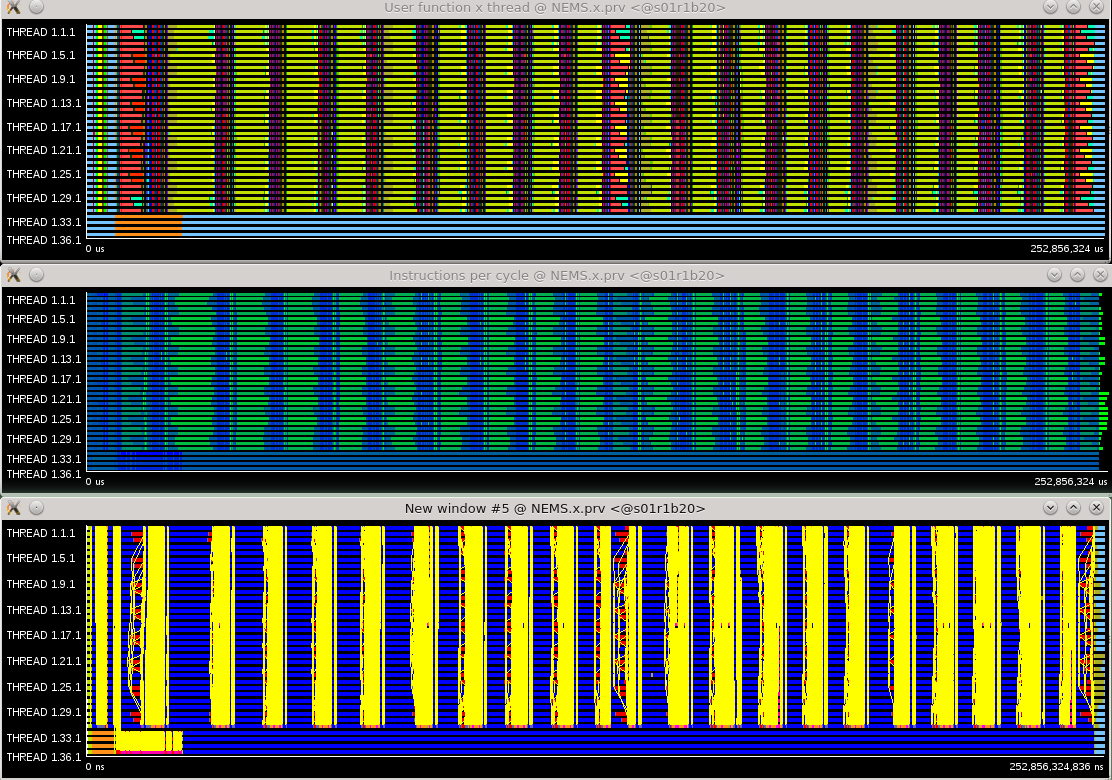 Simulation: 21/05/2010
Paraver – Global – 24km – Meteo/Dust/Chem
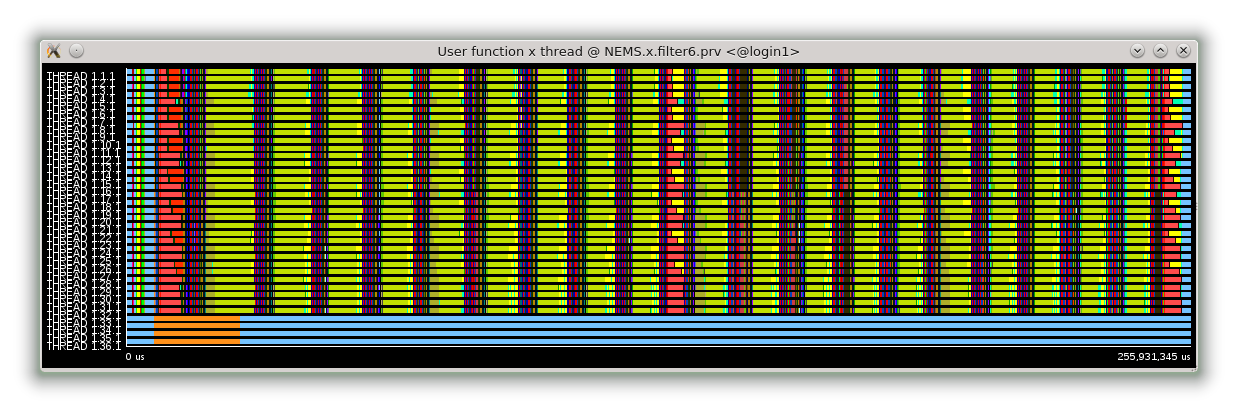 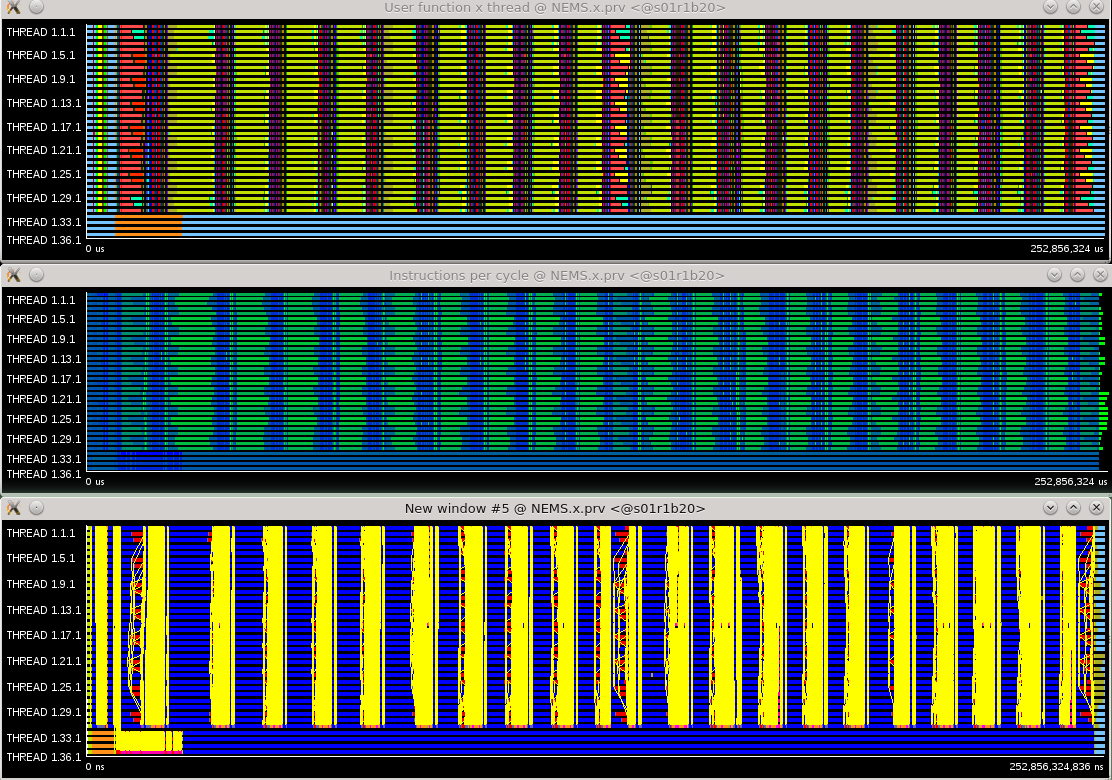 Simulation:  21/09/2010
Paraver – (useful) user functions
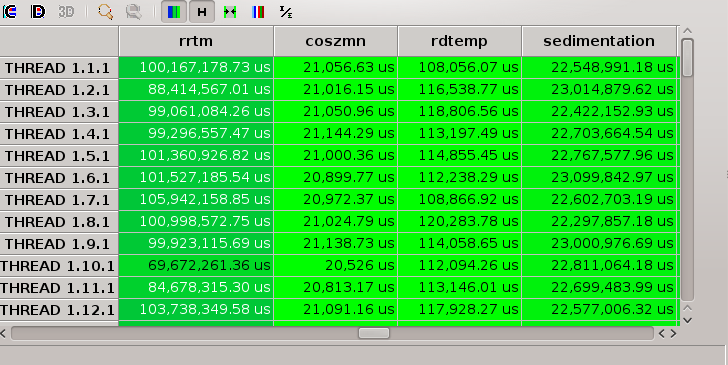 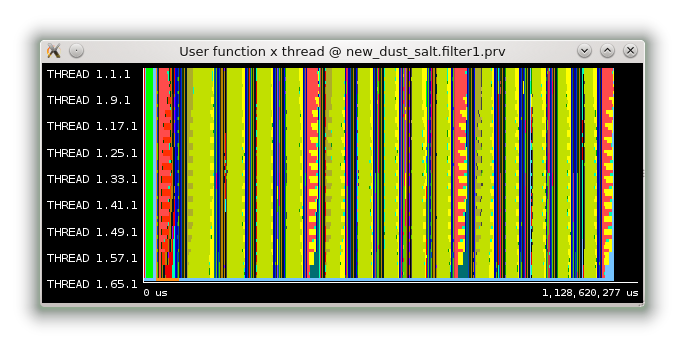 Paraver – (useful) user functions
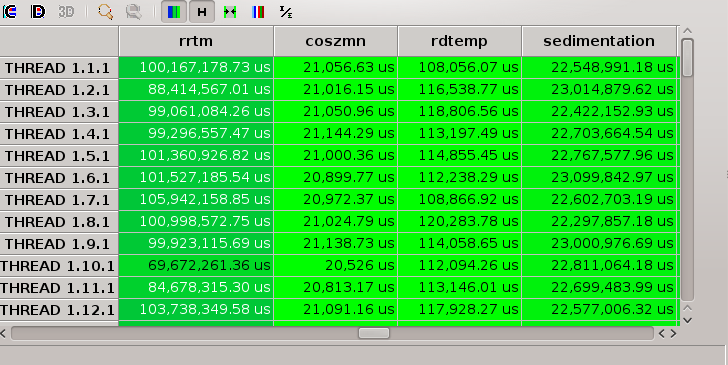 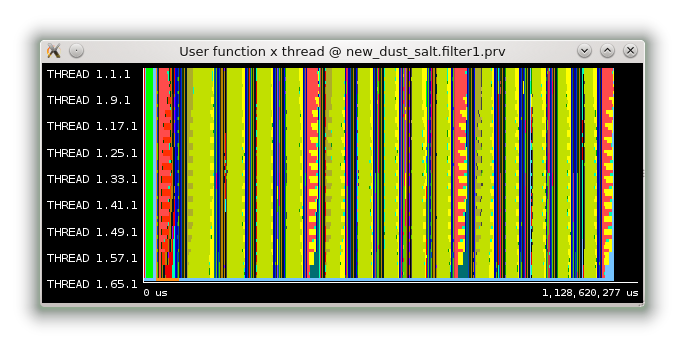 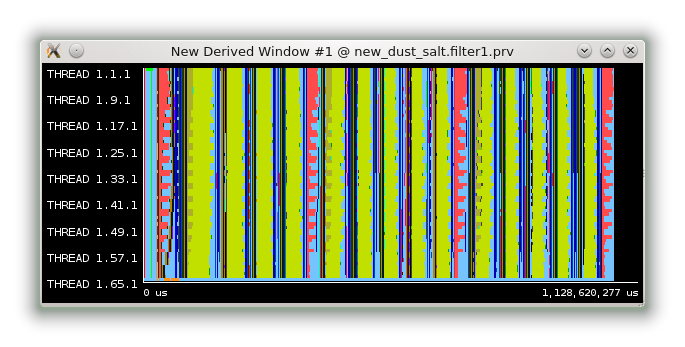 Computation load imbalance
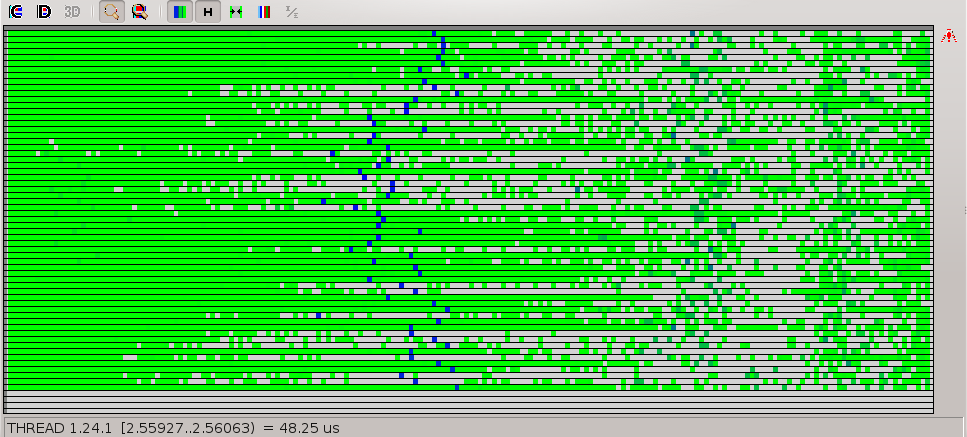 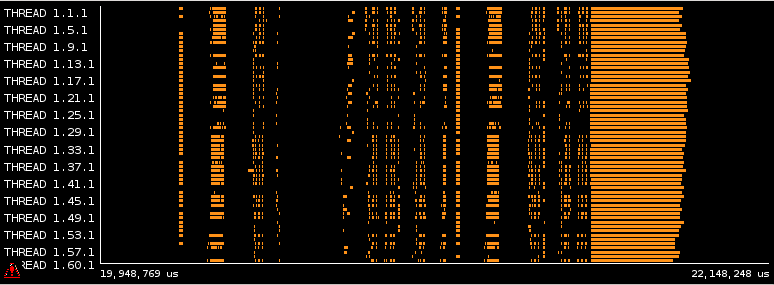 Zoom between radiation calls for dust/sea-salt
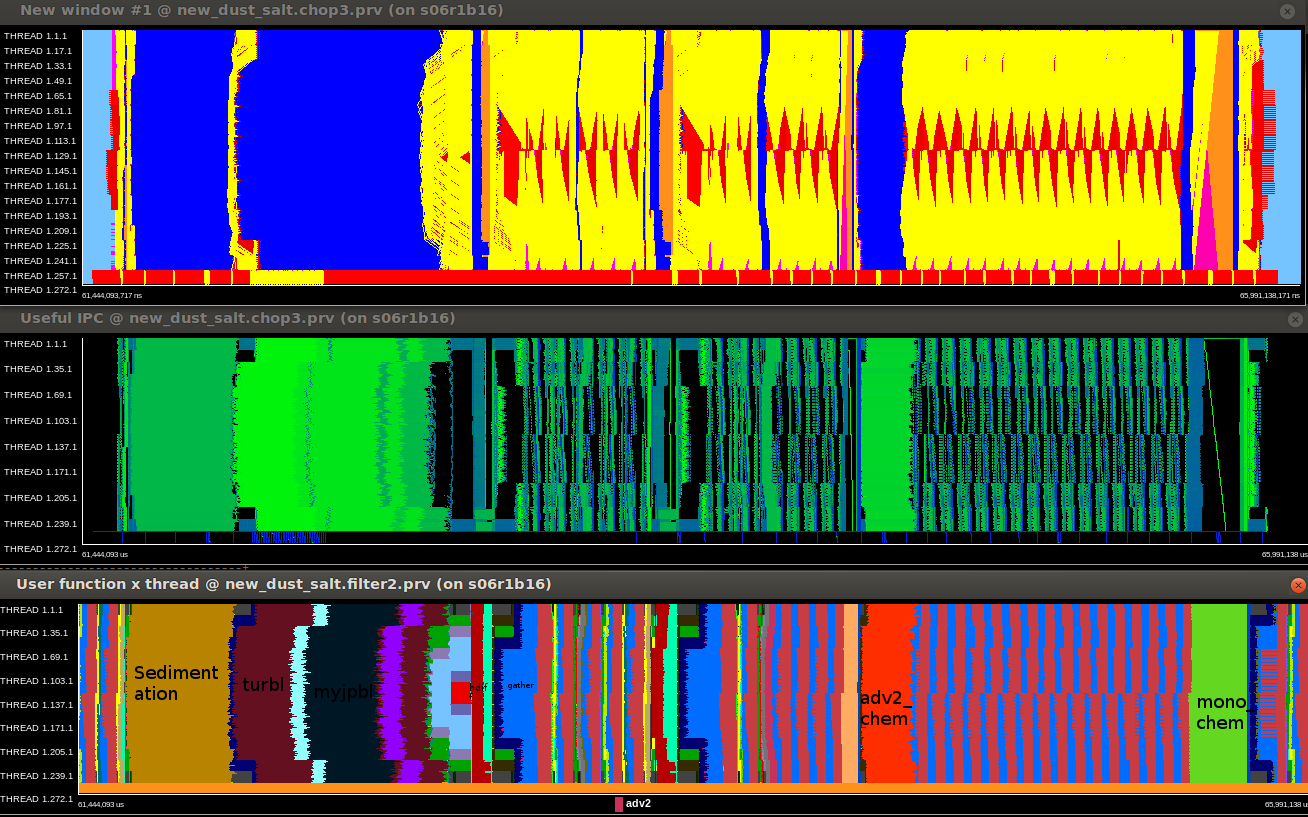 Extrae
How to use:

                       mpirun … wrapper.sh /path/umo.x
Contents of wrapper.sh file:
export EXTRAE_HOME=/installation_path/export LD_PRELOAD=/installation_path/lib/libmpitrace.soexport LD_LIBRARY_PATH=$LD_LIBRARY_PATH:/installation_path/lib
source ${EXTRAE_HOME}/etc/extrae.sh
export EXTRAE_CONFIG_FILE=/path/extrae_config.xml$*
44
Extrae – XML file
<?xml version=‘1.0’?>
</trace enabled=“yes”
…<mpi enabled=“yes”>   <counters enabled=“no”/></mpi>
<user-functions enabled=“yes” list=“/path/fucntions_list.txt”>
      <counters enabled=“yes”/>
<user-functions>

<counters enabled=“yes”>
   <cpu enabled=“yes” starting-set-distribution=“1”>
       <set enabled=“yes” domain=“user” changeat-globalops=“0”>
              PAPI_TOT_INS,PAPI_TOT_CYC
       </set>
   </cpu>

<buffer enabled=“yes”>
   <size enabled=“yes”> 1000000</size>
   <circular enabled=“no”>
</buffer>

…
<merge enabled=“yes”
…
>
$TRACE_NAME$
</merge>
</trace>
45
Summary
The performance analysis of an application is a long and sometimes difficult task
We used Extrae/Paraver to analyze our model
Performance tools are needed more and more!
Hardware counters are important to study the computation phases
Load imbalance issues are well known to the community but need to be studied
We identified some serialization issues
Extrae needs to be properly configured
46
Thank you!
Questions?
47